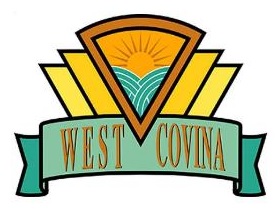 City of West CovinaRedistricting 2021 Public Hearing #4
National Demographics Corporation
3/15/2022
Tonight’s Agenda
The 2021 redistricting process

Project timelines
Key deadlines
Next steps and hearings

Review of Draft Map
Ordinance Introduction Hearing
At the March 1, 2022 hearing, the West Covina City Council reviewed the draft maps and received public testimony on the maps

The City Council chose to move forward with Map 105
Redistricting Rules and Goals
1. Federal Laws
2. California Criteria 
for Cities
3. Other Traditional Redistricting Principles
Geographically contiguous
Undivided neighborhoods and “communities of interest” (Socio-economic geographic areas that should be kept together)
Easily identifiable boundaries
Compact(Do not bypass one group of people to get to a more distant group of people)

Prohibited:
“Shall not favor or discriminate against a political party.”
Minimize voters shifted to different election years
Respect voters’ choices / continuity in office
Future population growth
Preserving the core of existing districts
Equal Population
Federal Voting Rights Act
No Racial Gerrymandering
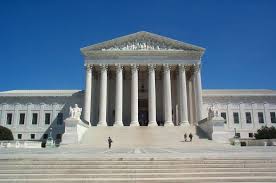 4
Proposed Map 105
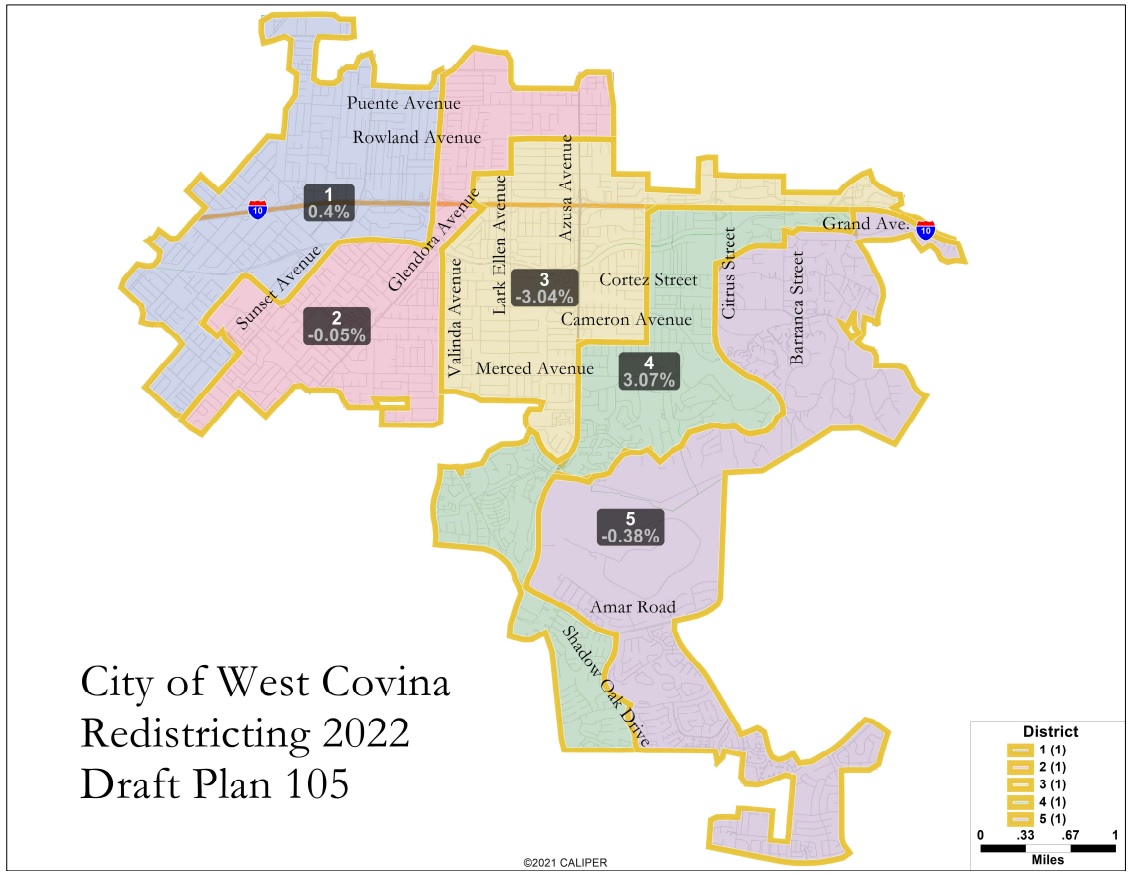 5
Key Dates and Next Steps
6
Remainder of This Evening’s Hearing
Questions regarding the presentation?

Review of draft map and public testimony

Consideration of 1st reading of adoption ordinance.